Online Research Review
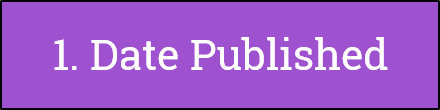 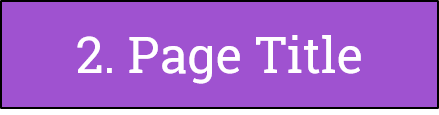 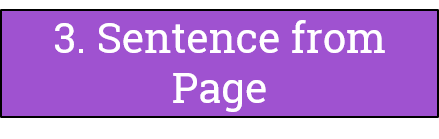 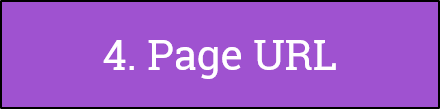 Search Engine Links: (Hold down your control key and click on the link to open.)
https://plovich.weebly.com/search-engines.html